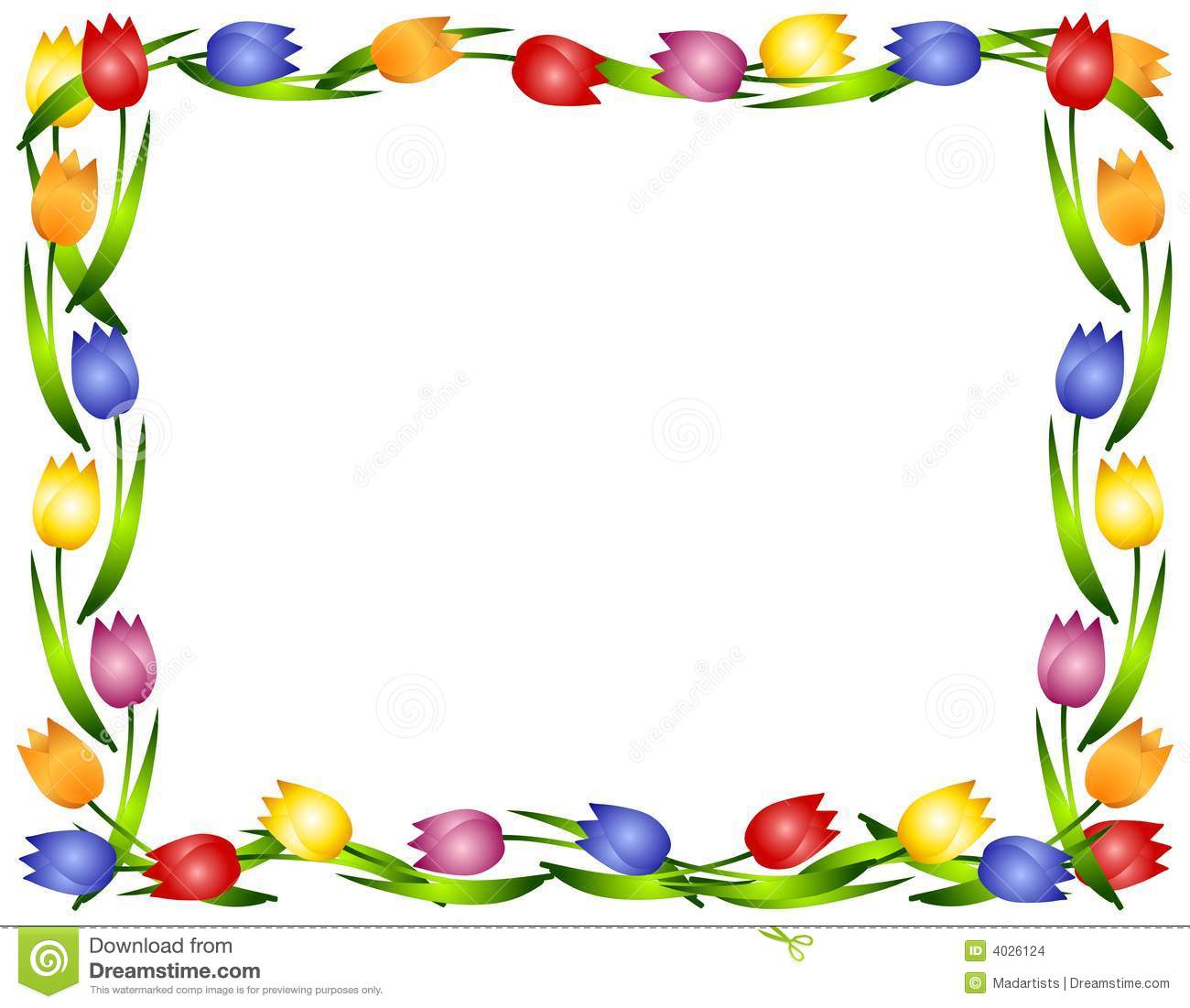 BÀI 5: NẤU CƠM
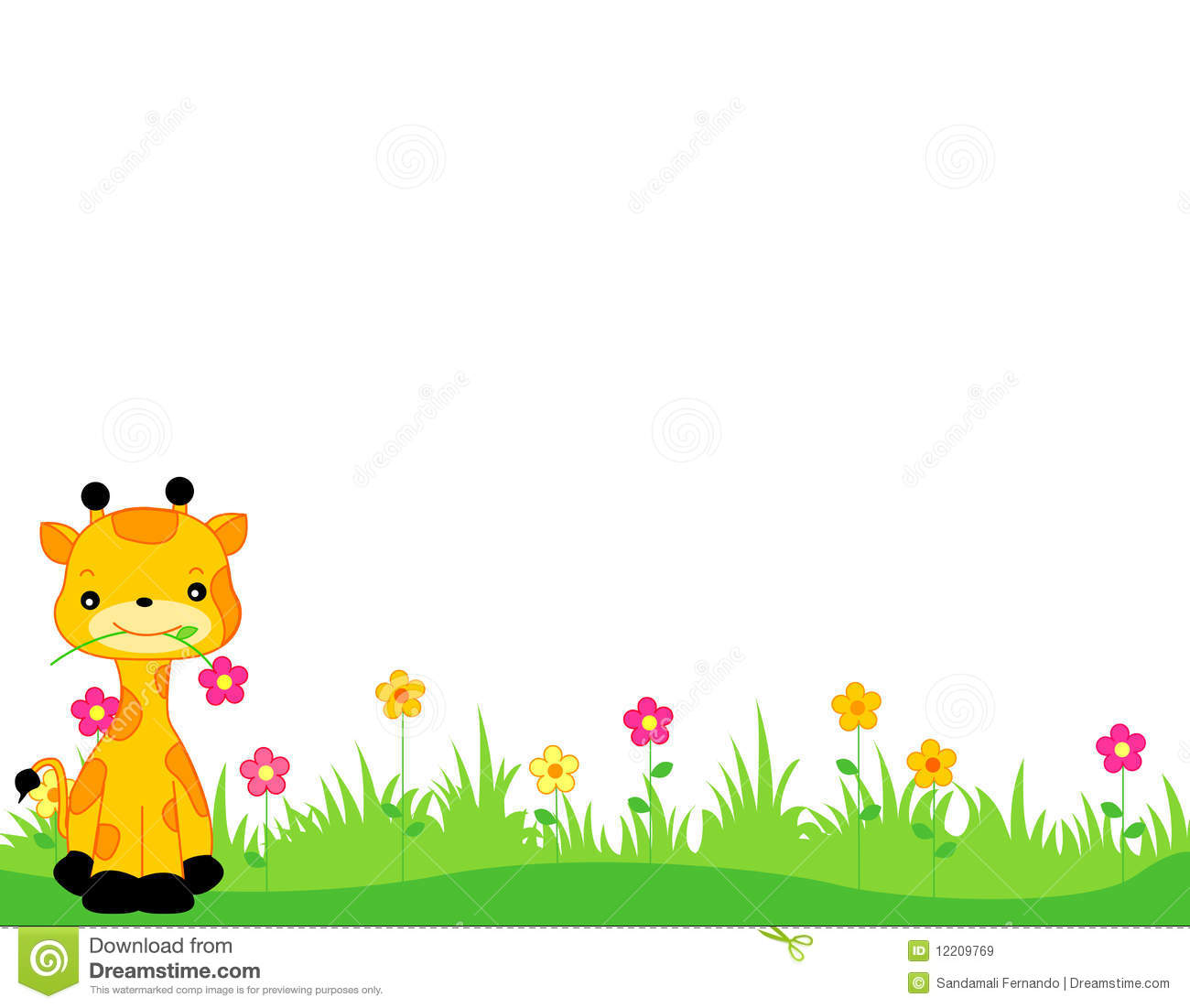 NẤU CƠM BẰNG BẾP ĐUN
Cần chuẩn bị những dụng cụ và nguyên liệu gì để nấu cơm bằng bếp đun ?
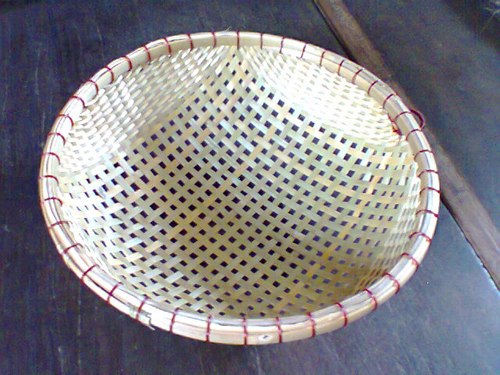 Rổ
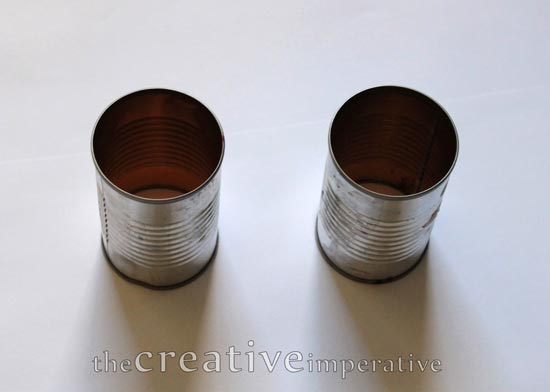 Ống bơ đong gạo
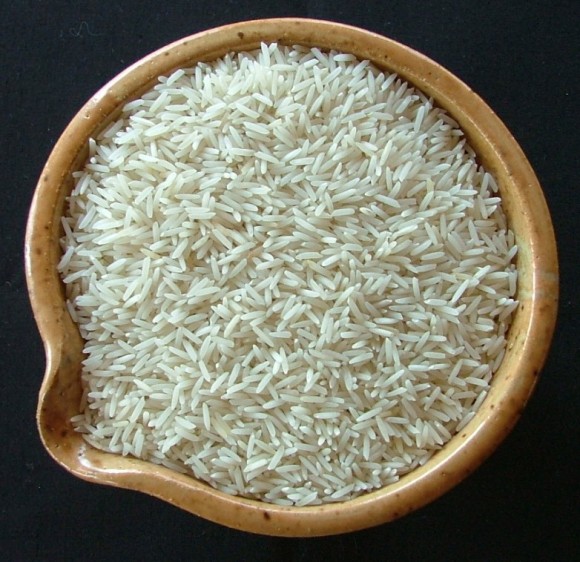 Bát đong gạo
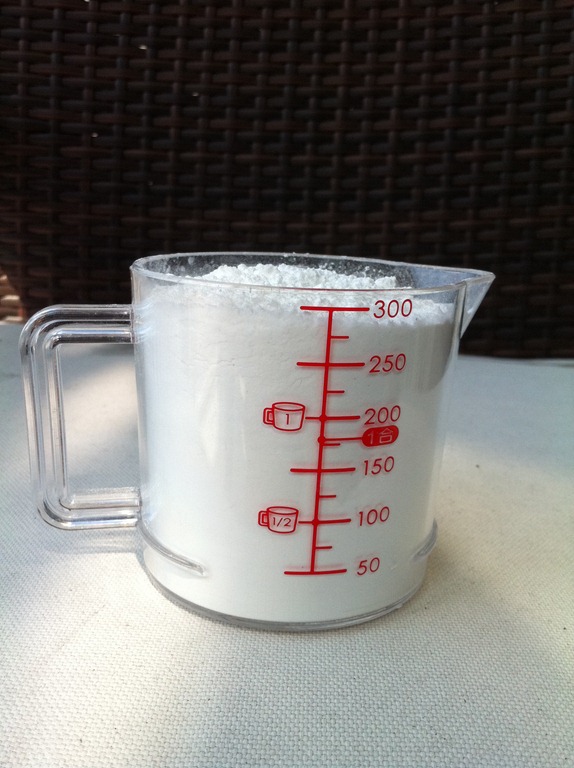 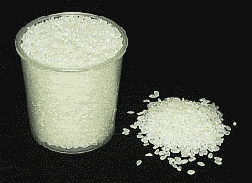 Cốc đong gạo
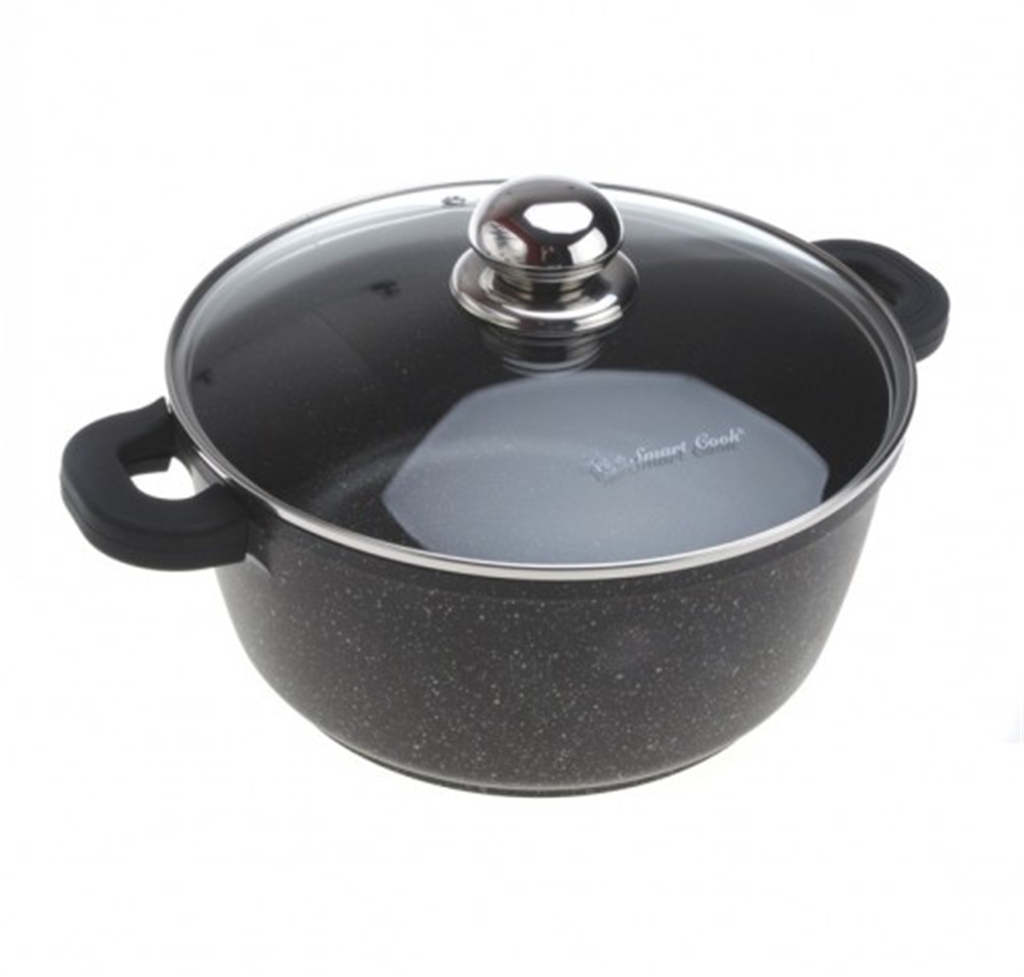 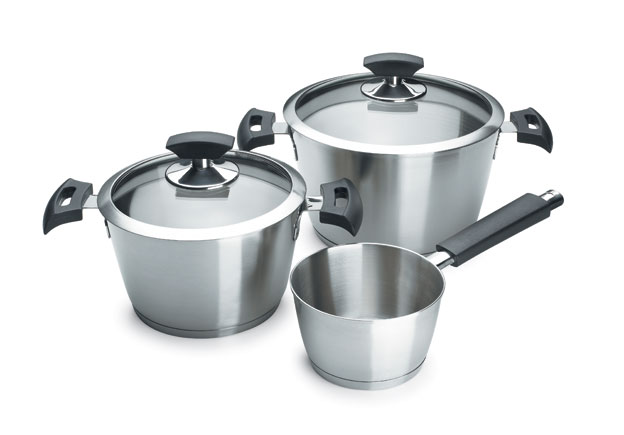 Nồi
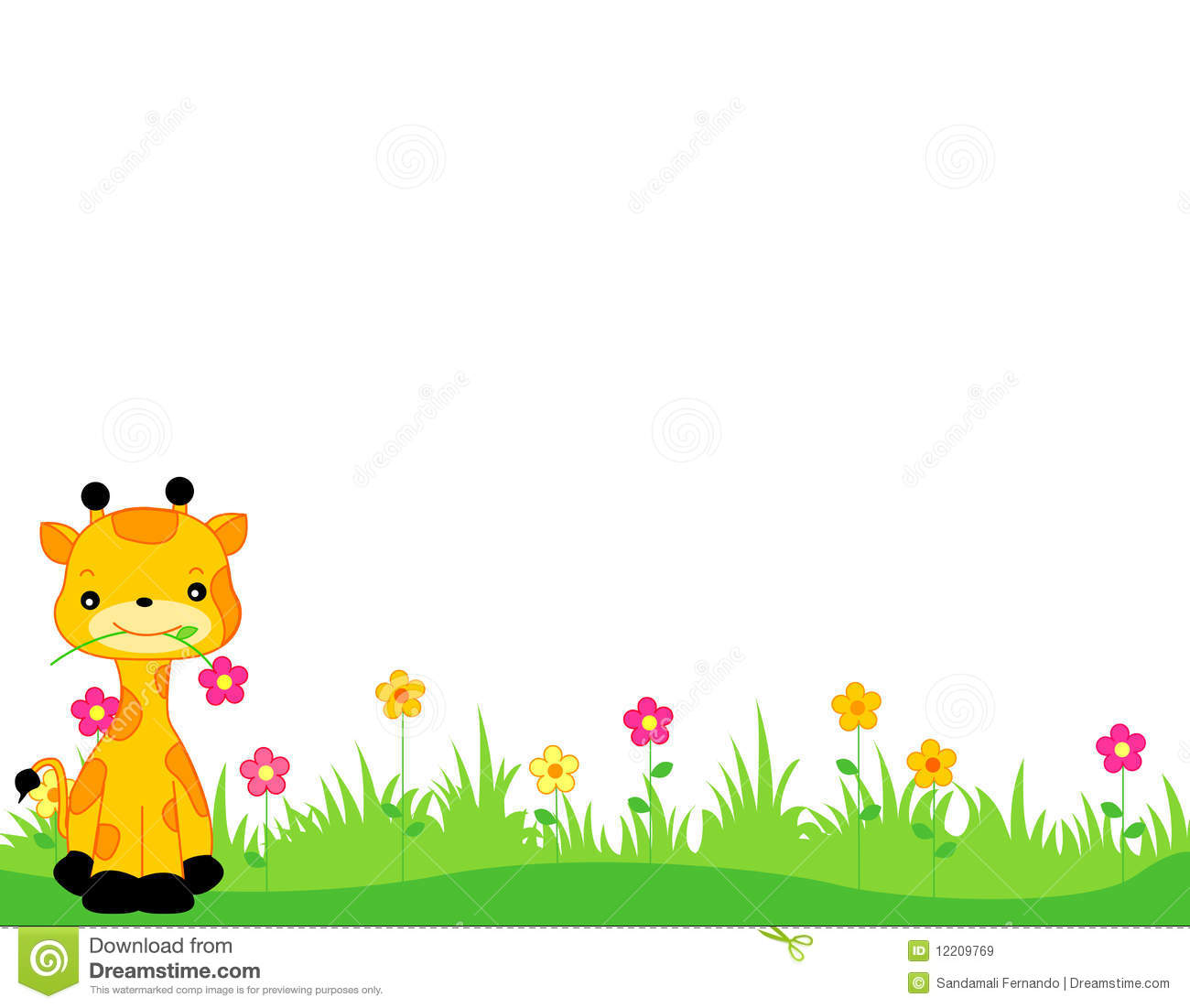 Nêu cách làm sạch gạo và dụng cụ nấu cơm ?
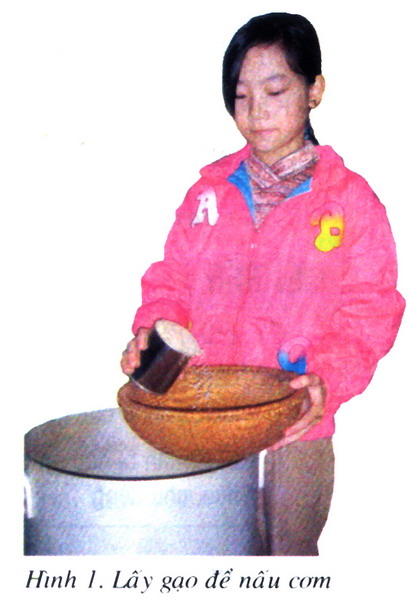 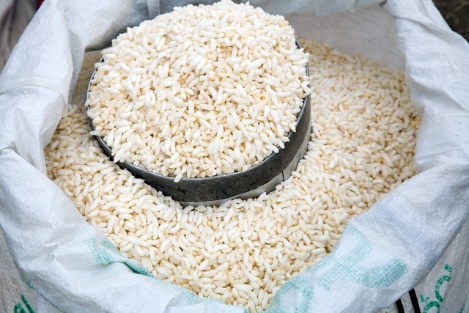 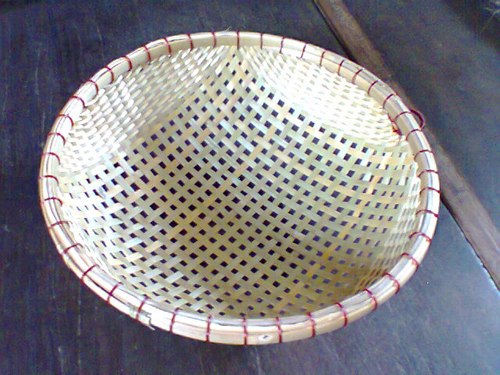 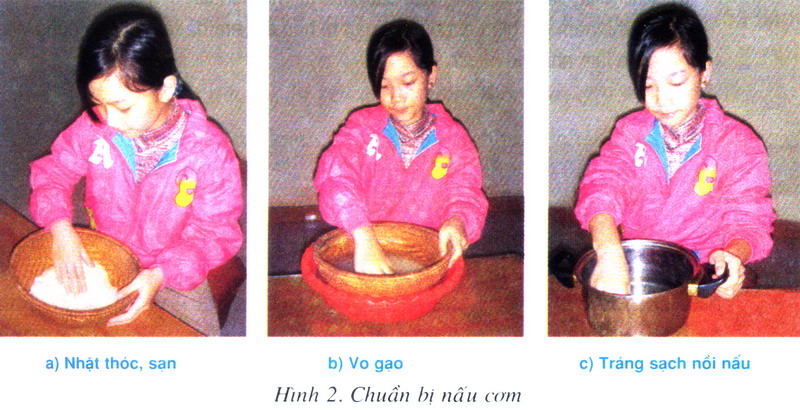 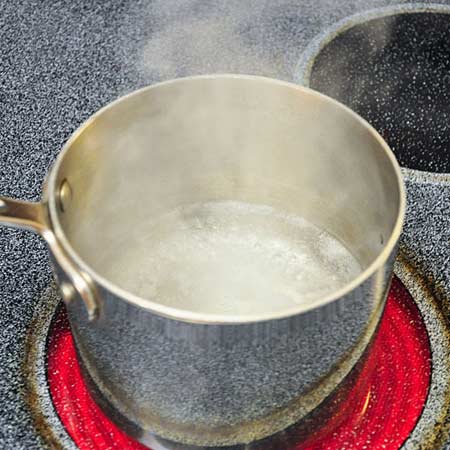 Đổ nước vào nồi theo tỉ lệ: Cứ 1 lon gạo thì cho khoảng 1,5 đến 1,8 lít nước.
Đặt nồi nấu lên bếp, đun sôi nước.
Đổ gạo vào nồi.
Dùng đũa nấu để đảo và san đều gạo trong nồi.
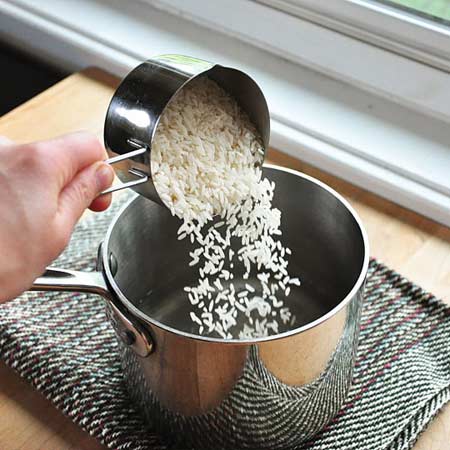 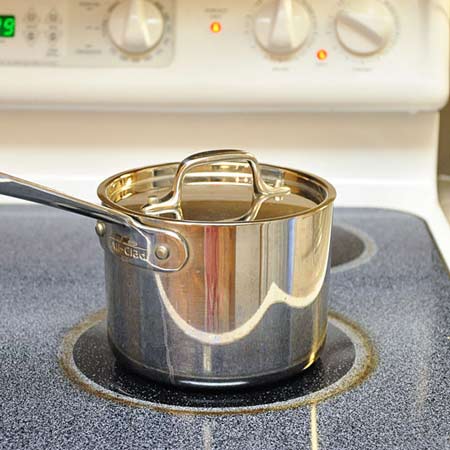 Đậy nắp nồi và đun to, đều lửa cho đến khi cạn nước.
Giảm lửa nhỏ
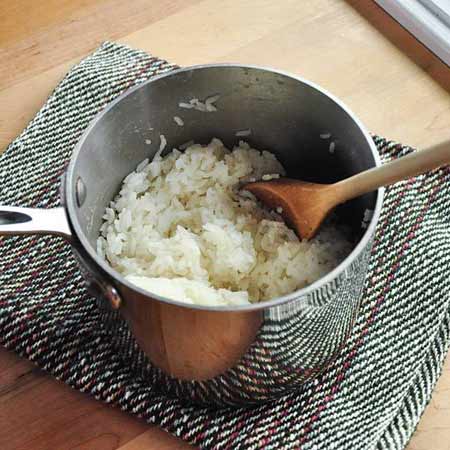 Sau khoảng 10 đến 15 phút cơm chín
Yêu cầu: Cơm chín đều, dẻo, không có mùi khê, mùi cháy.
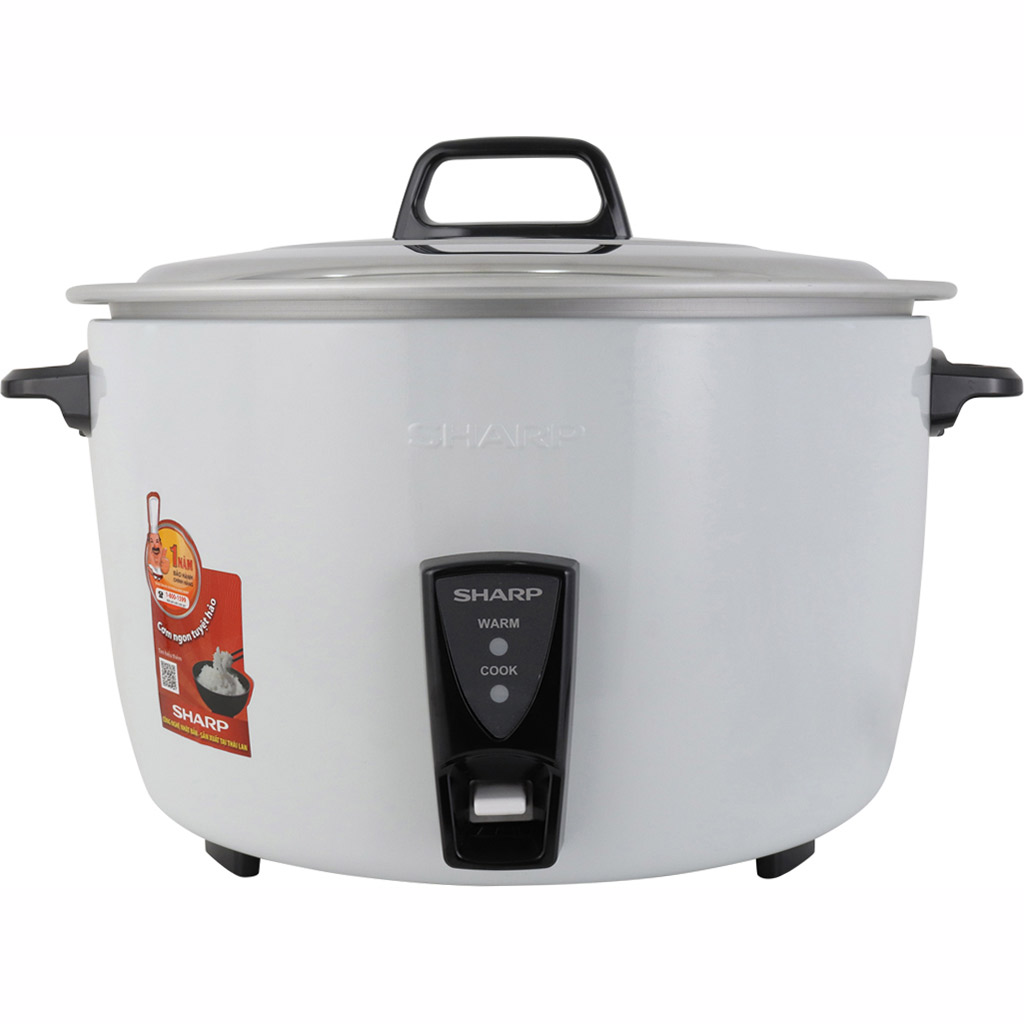 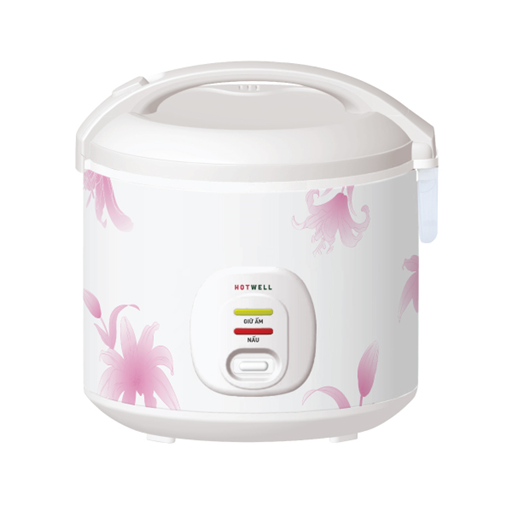 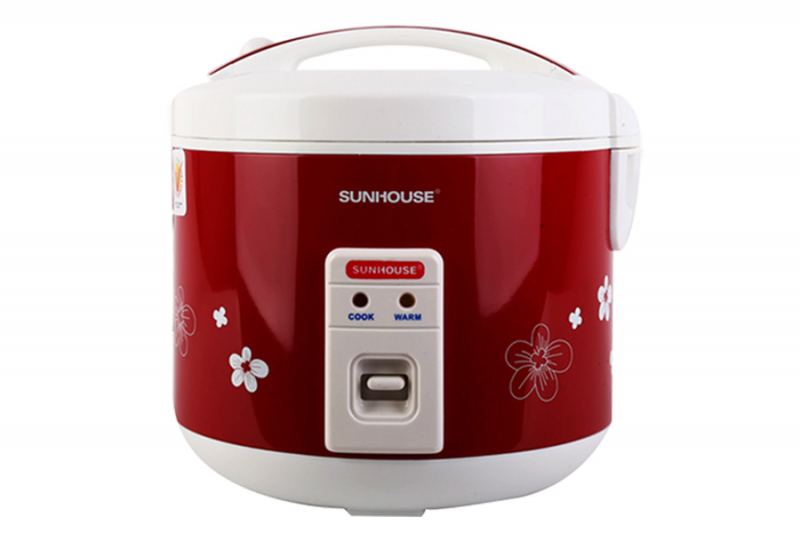